Lunar Calibration Workshop
Preparation

     Sébastien Wagner (EUMETSAT)

In collaboration with
Tom Stone (USGS)
Sophie Lachérade, Bertrand Fougnie (CNES)
Jack Xiong (NASA)
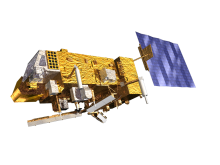 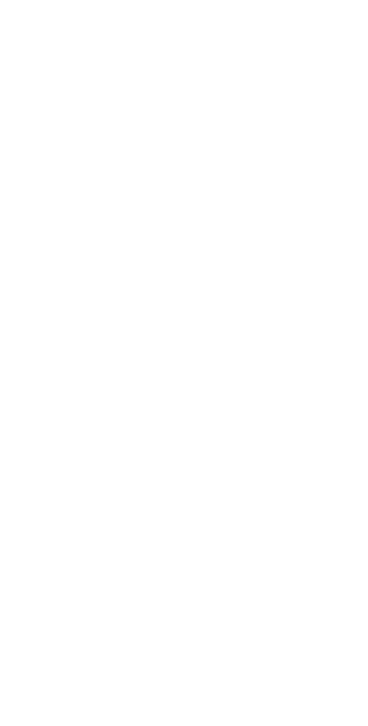 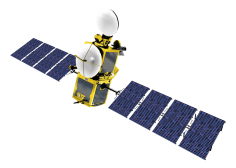 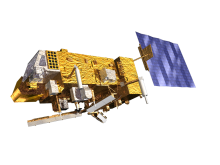 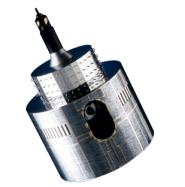 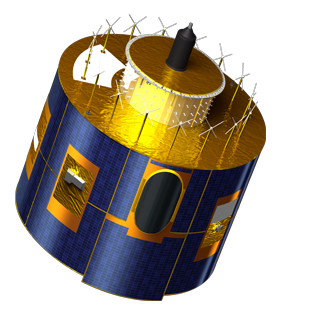 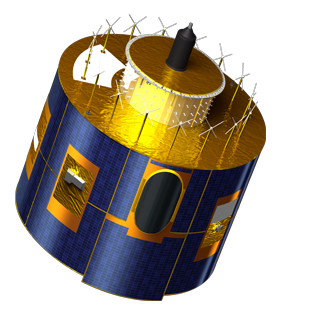 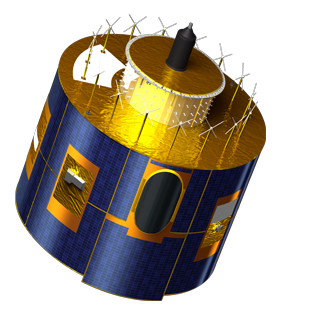 [Speaker Notes: EUM/STG-SWG/36/14/VWG/15]
Workshop preparation
Another 2 weeks to go!

Version 3.0 of the GIRO application was delivered (see Bart’s presentation) + update of the input/output documentation

Development of a sensitivity analysis tool (see Seb’s presentation)

Agenda in advanced draft shape!
	Available on https://gsics.nesdis.noaa.gov/wiki/Development/LunarCalibrationWorkshop

Registered participants so far = 19 (of which a few “observers” ). A couple of registrations still missing...
Time line
Time line
WE ARE HERE NOW
Agenda
Meeting starts at 08:30 on Monday and ends by 16:00/17:00 on Thursday
Topics/activities (detailed agenda discussed later)
Monday : General presentations + participant reports and discussion on the GEO instruments
Tuesday : Participant reports and discussion on the LEO instruments
Wednesday : Sensitivity analysis
Thursday : Reporting outcomes & discussing the way forward

Preparation of the meeting:
Each group/participant will present its/his/her data set (preparation + results)
Guidelines on presentations 
	(please check https://gsics.nesdis.noaa.gov/wiki/Development/LunarCalibrationWorkshop)
Lot of slots for discussion and interactions
Agenda – Guidelines for presentations
Guidelines for presentations on the lunar observation data set preparation:
- General description of the sensor (spectral bands, orbit, resolution, etc.)
- Description of the Moon acquisition (maneuver)
- Example of an image: how does the Moon look like?
- Dark signal correction
- Absolute calibration (calibration methods)
- Integration step
- Oversampling consideration
- Satellite position
- Operation of the GIRO: status and calibration results
- Feedback for discussions
Agenda
Two social events:
Tuesday (around 19:30) : Dinner in a local brewery in Darmstadt (place TBC)
Wednesday (after working day): Christmas Market experience. Be ready for standing outside in the cold, each curry Wurst and drinking Gluhwein! (http://en.wikipedia.org/wiki/Mulled_wine  )
		 Warm clothes, shoes, gloves, hats strongly advised 
Detailed agenda
https://gsics.nesdis.noaa.gov/wiki/Development/LunarCalibrationWorkshop
Sensitivity analysis - practicalities
Idea = run some sensitivity analysis on the spot and to exchange on the very first results.
Need to run a perturbation tool + GIRO + some analysis/plotting tools
EUMETSAT has developed a perturbation tool in C and some IDL routines to make the analysis.
We have some infrastructure issues for having all participants running the analysis on our systems  Solutions:
1/ who is able to run the GIRO application (+ dataset storage) on the laptop he/she may bring to the meeting?
2/ who is able to access remotely (through an normal internet connection) their home system to run the GIRO and retrieve results on the spot?
DATA PREPARATION
Data preparation: who is on track? Status from last web meeting in September
Data transfer for Lunar Calibration Dataset
From the very first web meeting in June 2014, objectives of the workshop:
Work across agencies / operators with a common and validated implementation of the USGS ROLO model  one of GSICS’ goal = instruments inter-calibration
To share knowledge and expertise on lunar calibration.
First step to provide the international community with validated and traceable version of the USGS ROLO model  version based on publically available literature.
Generate for the first time a reference dataset that could be used for validation / comparisons later on.
Data transfer for Lunar Calibration Dataset
We ask participants to start sending the data they are planning to share.
Use of a drop box:
	 Use the Filedrop URL Lunar-Calibration : https://filedrop.eumetsat.int/filedrop/Lunar-Calibration
You can bookmark this page if needed. 
Click to the URL + specify your email address and a subject (a message text is also ok)
Add your data files (zipped archives strongly recommanded!) and upload them by clicking the ‘Send’ button. 
I will receive a notification email, which contains the download link of your uploaded data    
Data transfer for Lunar Calibration Dataset
WARNINGS 

Browser Support: Internet Explorer, Chrome, Firefox, Safari
 
Constraints:
• Blocked file extensions: vbs, pif, scr, bat, cmd, com, cpl 
• Quota: 10000 MB (maximum combined storage that can be used at any given time) 
• Attachment expiration: 14 days (uploaded attachments automatically deleted by the system after 14 days at the latest)